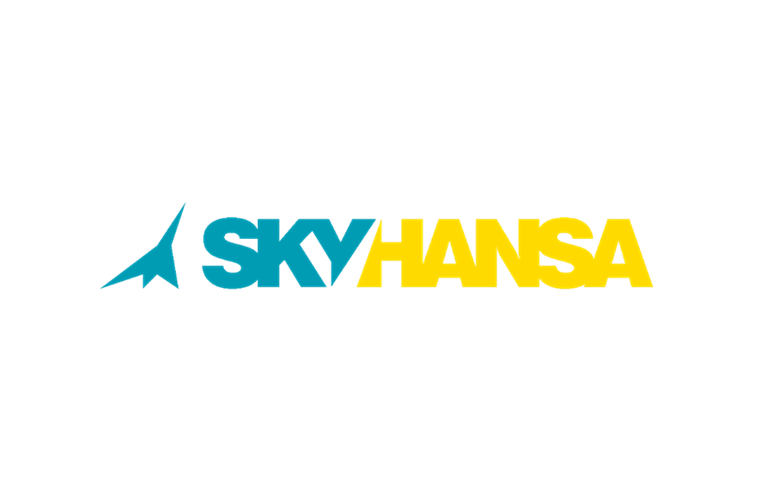 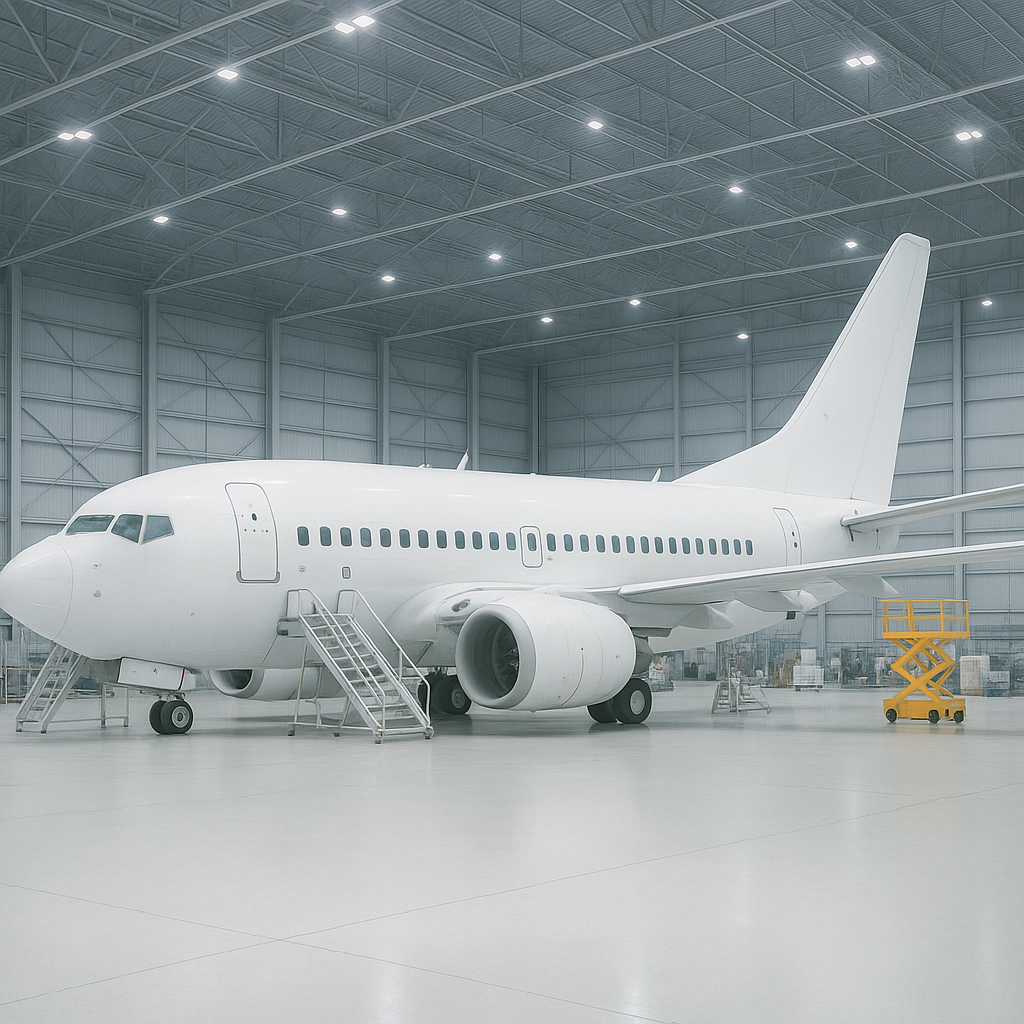 Международный грузопассажирский аэропорт «Хоргос – Восточные Ворота»
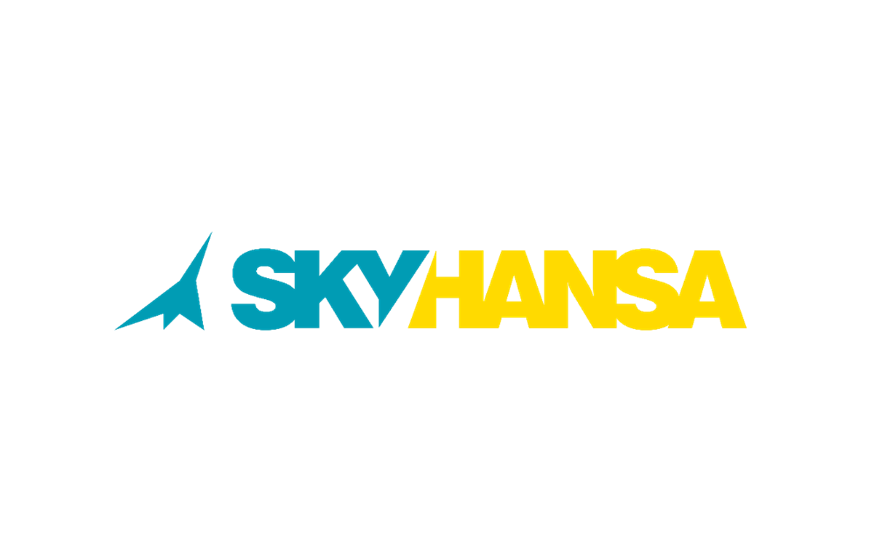 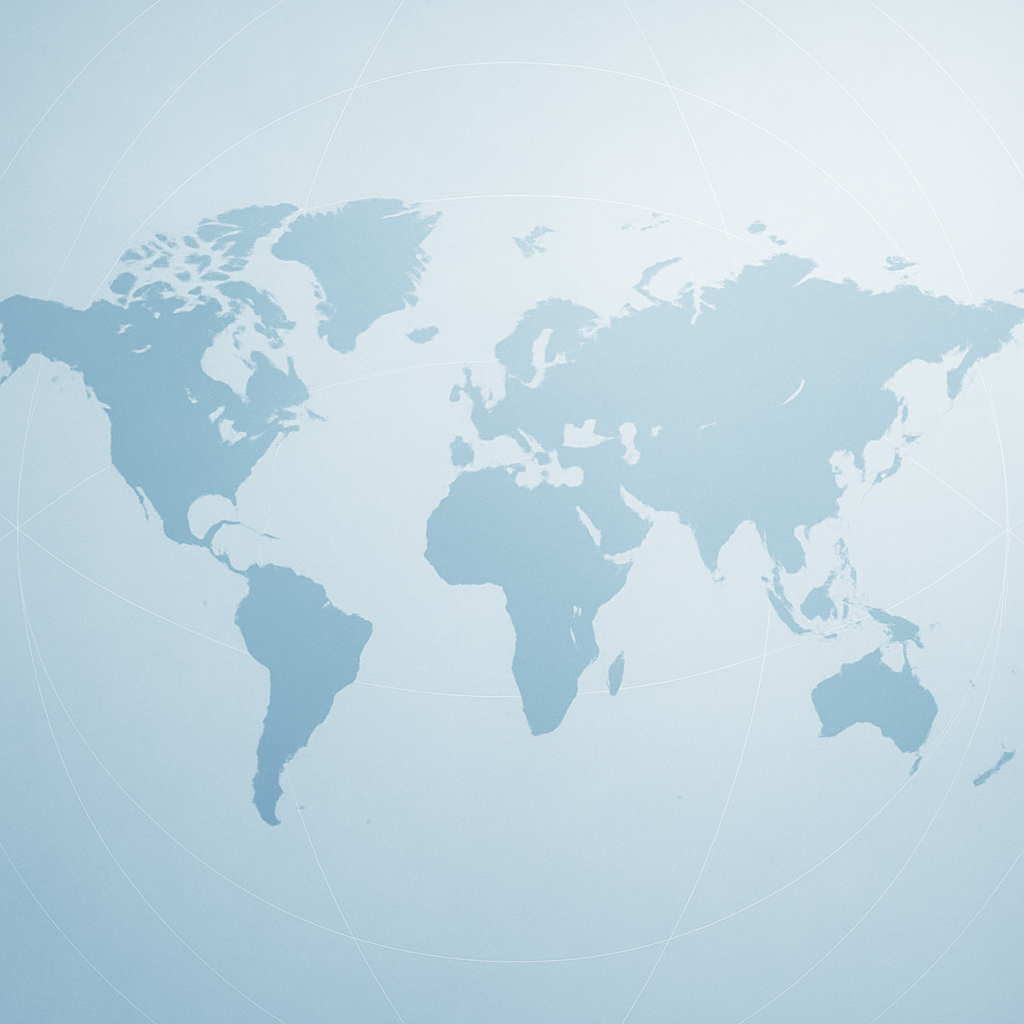 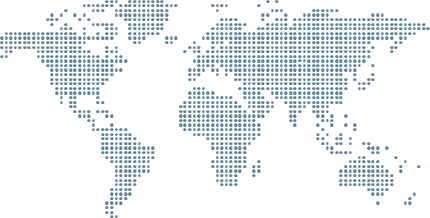 Проект:
Раздел:
Международный грузопассажирский аэропорт «Хоргос – Восточные Ворота»
ПАССАЖИРСКИЙ ТЕРМИНАЛ
Инициатор: 
Формат: 
Срок реализации: 
Местоположение:
Инвесторские 
преференции:
ТОО «SKYHANSA» BOOT (строительство – владение – эксплуатация – передача) 2025–2032 СЭЗ «Хоргос», 840 га 0% налог на землю, имущество, КПН, НДС; свободная 
таможенная зона
Цели и ключевые показатели проекта:
Создание стратегического хаба на границе с КНР
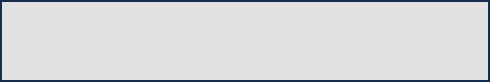 3 этапа строительства
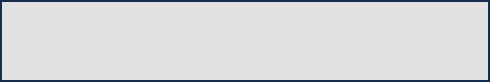 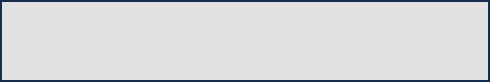 Объём инвестиций: >250 млрд тенге
ESG / LEED стандарты
Производительность грузопотока:
 до 250 000 тонн/год
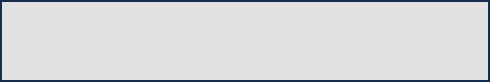 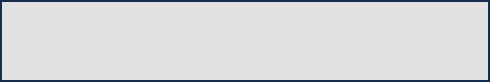 Поддержка Правительства РК и СЭЗ
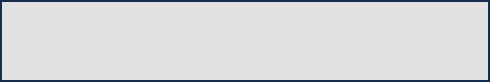 Пассажиропоток: до 2,5 млн чел/год
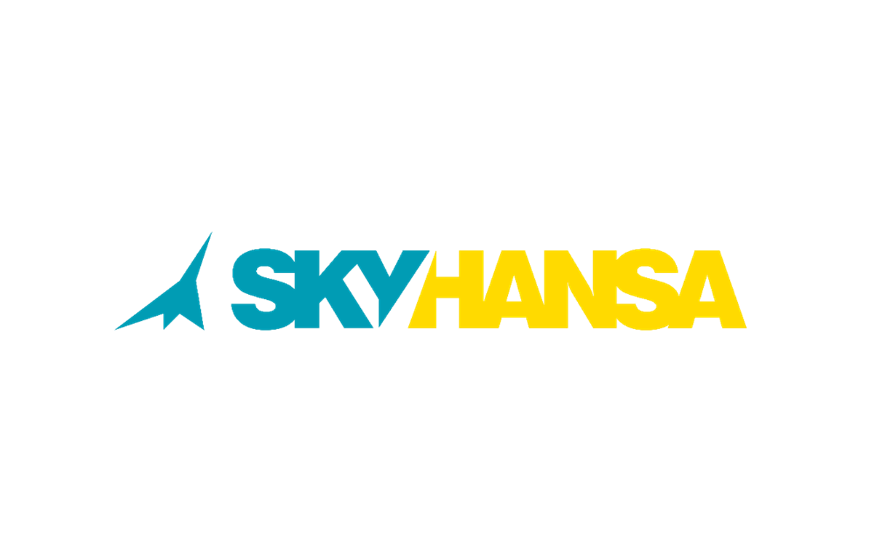 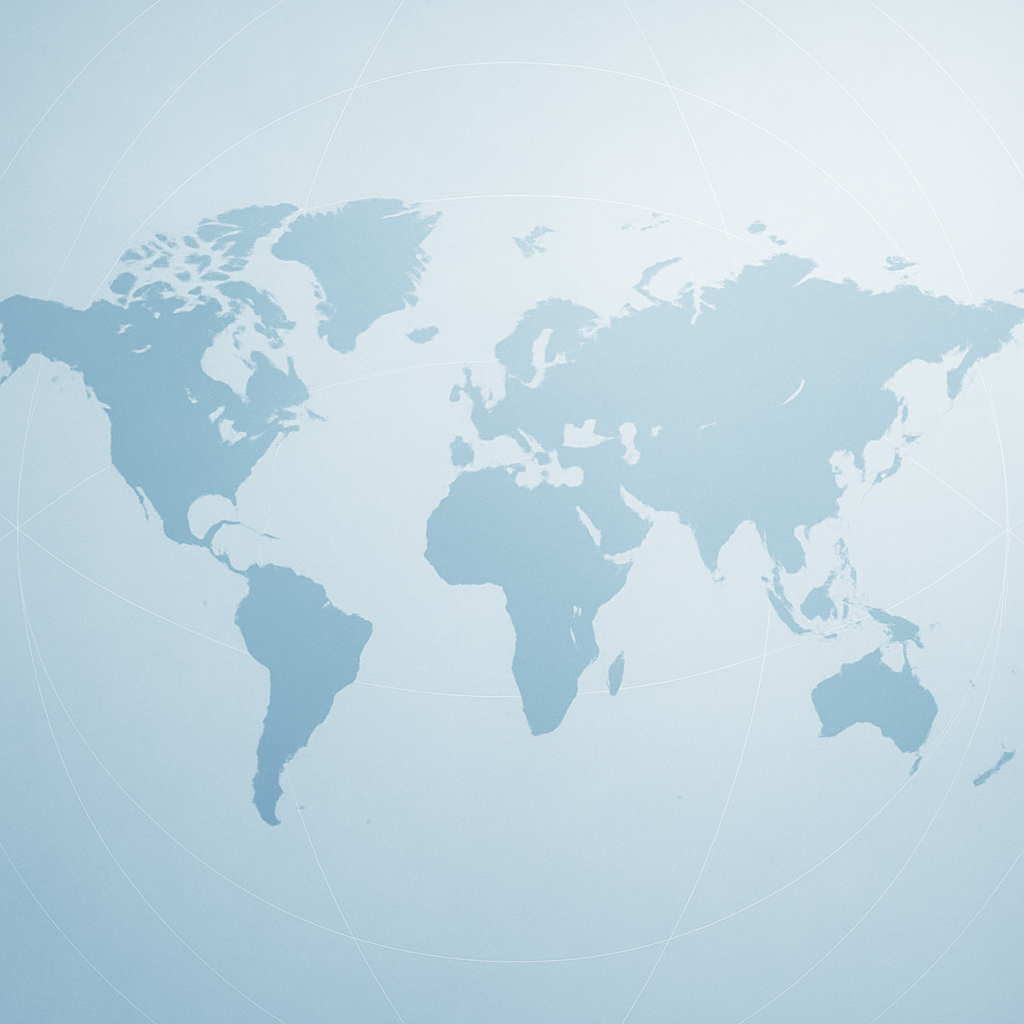 ПАССАЖИРСКИЙ ТЕРМИНАЛ
Цель: Создание и развитие  мультиформатного пассажирского комплекса
Обработка внутренних и международных пассажиров

Повышенный уровень комфорта 

Возможность масштабирования
Инфраструктура терминала:
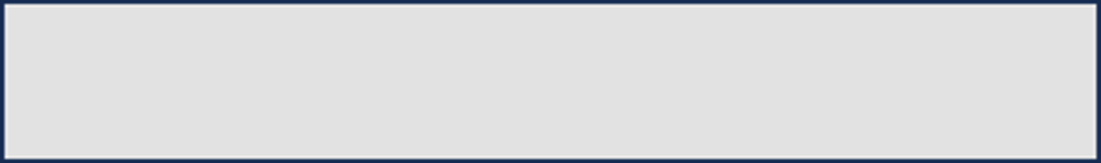 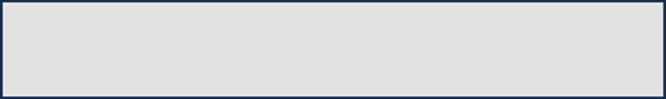 Паркинг, привокзальная площадь
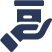 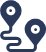 До 2,5 млн пассажиров/год
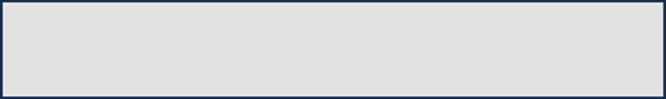 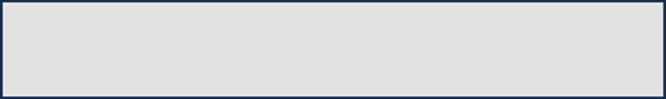 Системы регистрации, оповещения, безопасности
Инженерные и противопожарные сети
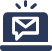 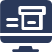 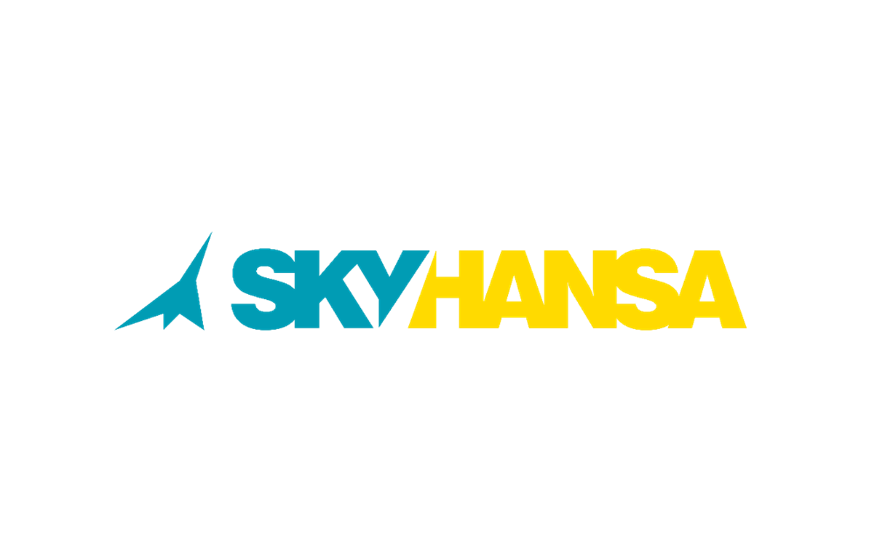 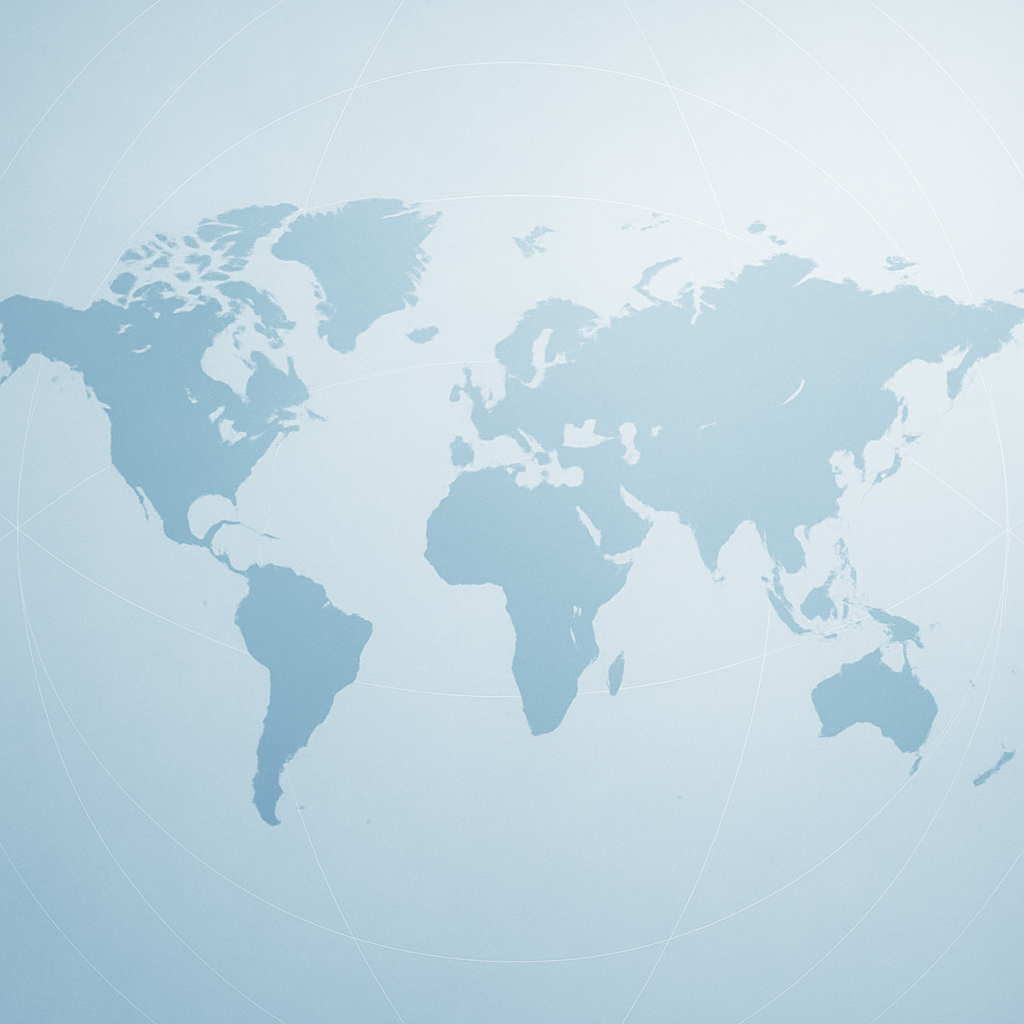 Ценности для инвестора
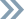 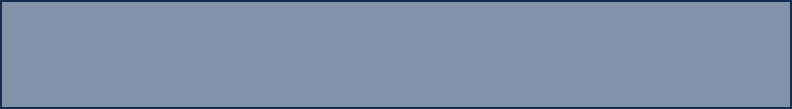 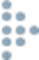 Туризм и бизнес-поток из Китая и Азии, Европы и США
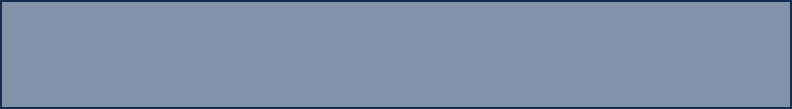 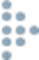 Устойчивое предложение качественных  услуг
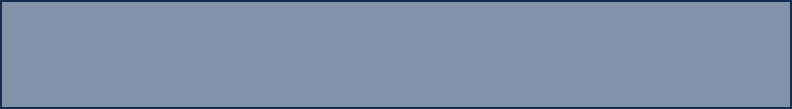 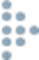 Аренда коммерческих площадей
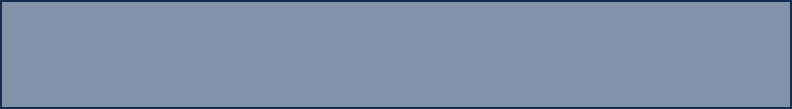 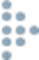 Duty free и бутики
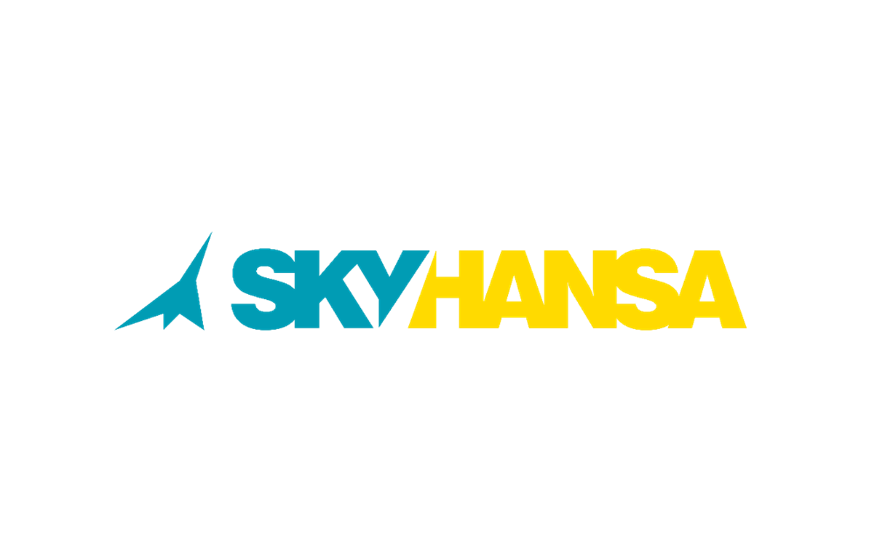 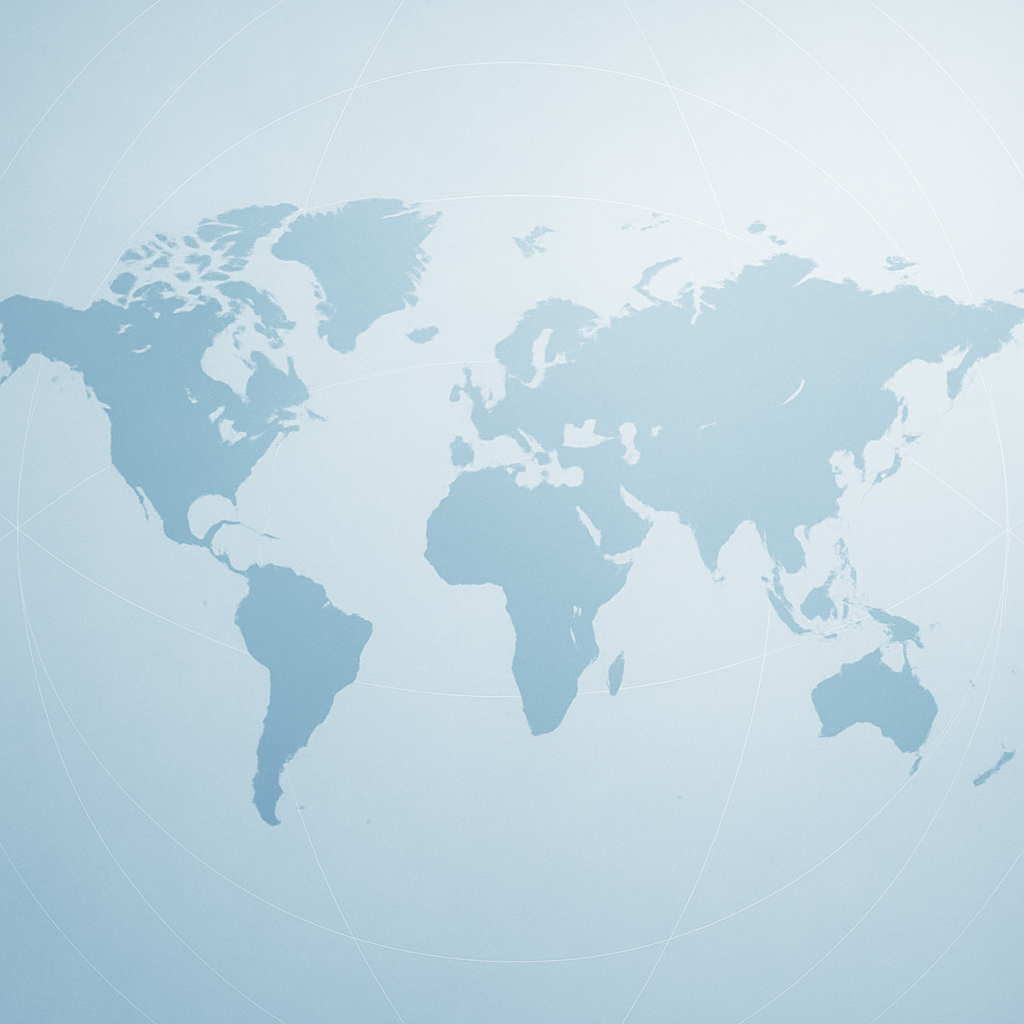 Партнёрство и формат участия
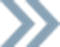 Открыта возможность участия в конкурсах на PMC/EPC контракторов
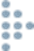 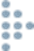 BOOT – долгосрочное владение, возврат инвестиций
Юридическая платформа: ТОО SKYHANSA 
(Казахстан – Германия)
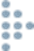 Проект входит в реестр стратегических и поддерживается МИО и СЭЗ Хоргос
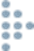 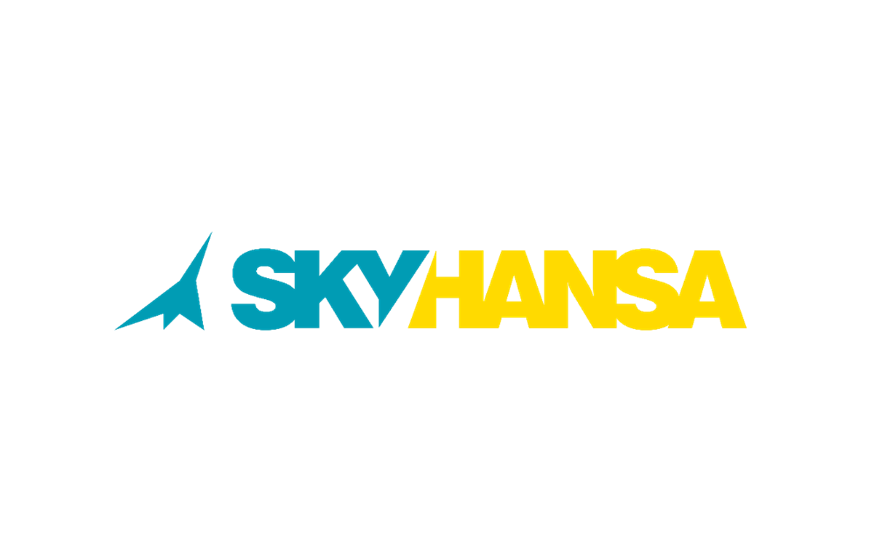 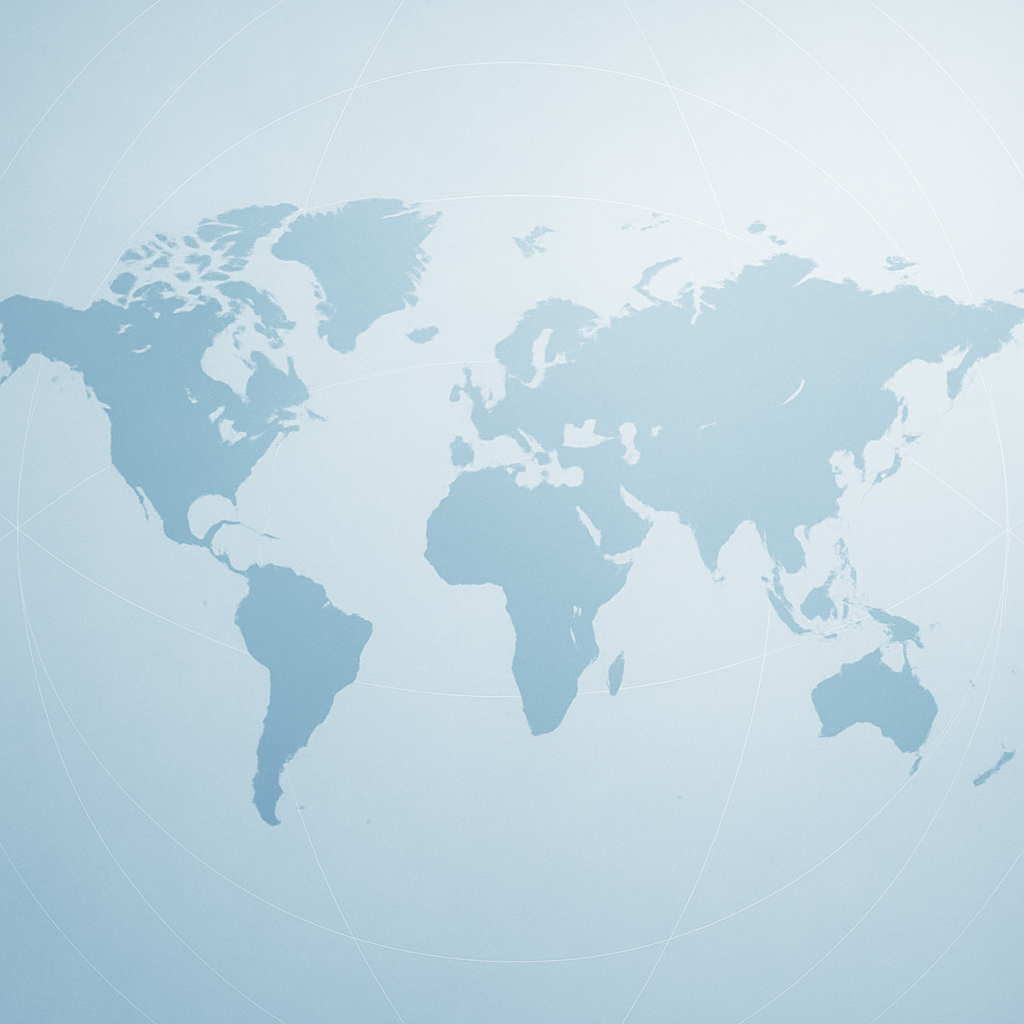 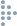 Контакты и обратная связь
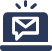 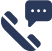 Info@skyhansa.com
+7 727 250 74 97
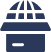 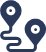 skyhansa.com
Алматы, Казахстан